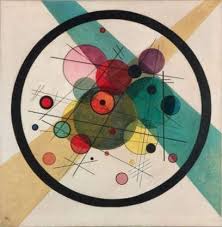 KRUG projekat na nivou škole 
Tim OŠ „Oktoih“ Podgorica
Milena Lopičić, Jasna Radović, Marina Laković, Vladan Bošković, Bojan Leković, Sava Kovačević